NGHIÊN CỨU KẾT QUẢ VÀ MỘT SỐ YẾU TỐ ẢNH HƯỞNG CỦA PHƯƠNG PHÁP ĐẶT STENT TRONG ĐIỀU TRỊ TỔN THƯƠNG THÂN CHUNG ĐỘNG MẠCH VÀNH TRÁI TẠI BV NGUYỄN TRI PHƯƠNG
TS. BS. Lê Cao Phương Duy
NỘI DUNG
1
ĐẶT VẤN ĐỀ

MỤC TIÊU NGHIÊN CỨU

ĐỐI TƯỢNG VÀ PHƯƠNG PHÁP NGHIÊN CỨU

KẾT QUẢ VÀ BÀN LUẬN

KẾT LUẬN VÀ KIẾN NGHỊ
2
3
4
5
ĐẶT VẤN ĐỀ
1
Tổn thương thân chung động mạch vành (ĐMV) trái chiếm khoảng 4 - 8% những bệnh nhân bị bệnh động mạch vành
Những bệnh nhân tổn thương thân chung ĐMV thường có tiên lượng xấu do tỷ lệ tử vong cao hơn những bệnh nhân bị tổn thương nhánh động mạch vành khác
Tỷ lệ sống sót cộng dồn sau 15 năm với điều trị nội khoa đơn thuần là 27% [1]
Phẫu thuật bắc cầu chủ vành cho kết quả khác nhau ở các Trung tâm tim mạch 
Một số nghiên cứu bước đầu đã cho thấy hiệu quả của phương pháp can thiệp qua da
Tuy vậy dữ liệu nghiên cứu còn hạn chế, nhất là các dữ liệu trong nước.
Myers William O. (1999), "CASS registry: Long term surgical survival". Journal of the American College of Cardiology,  33  (2), pp. 488-498.
MỤC TIÊU NGHIÊN CỨU
2
Mục tiêu tổng quát
Đánh giá kết quả sau can thiệp đặt stent trong điều trị tổn thương thân chung động mạch vành trái
Mục tiêu chuyên biệt
1. Nghiên cứu kết quả sớm và sau một năm của phương pháp đặt stent trong điều trị tổn thương thân chung động mạch vành trái.
2. Khảo sát một số yếu tố ảnh hưởng đến kết quả điều trị ở những bệnh nhân được đặt stent thân chung động mạch vành trái
3
ĐỐI TƯỢNG VÀ PHƯƠNG PHÁP NGHIÊN CỨU
3.1. THIẾT KẾ NGHIÊN CỨU
Nghiên cứu cắt ngang mô tả, hồi cứu số liệu sẵn có


3.2. ĐỊA ĐIỂM VÀ THỜI GIAN NGHIÊN CỨU
Chúng tôi thu thập số liệu bn được can thiệp LM từ 7/2015 đến 7/2023
Địa điểm: Khoa TMCT – Bệnh viện Nguyễn Tri Phương
4
ĐỐI TƯỢNG VÀ PHƯƠNG PHÁP NGHIÊN CỨU
3.3. ĐỐI TƯỢNG NGHIÊN CỨU:
Bệnh nhân được đặt stent thân chung ĐMV trái, có thể kèm đặt stent các nhánh ĐMV khác hoặc không tại khoa TMCT bệnh viện Nguyễn Tri Phương

3.4. KỸ THUẬT CHỌN MẪU:
Nghiên cứu lấy mẫu thuận tiện. Tất cả bn được can thiệp đặt stent LM từ 7/2015 đến 7/2023 thỏa tiêu chuẩn chọn vào nghiên cứu.
4
ĐỐI TƯỢNG VÀ PHƯƠNG PHÁP NGHIÊN CỨU
3.5. TIÊU CHÍ CHỌN VÀO:
Hẹp từ 50% thân chung ĐMV trái trở lên trên chụp mạch vành, có thể kèm theo tổn thương các nhánh ĐMV khác hoặc không
3.6. TIÊU CHÍ CHỌN RA:
Có tiền sử đã can thiệp LM, lỗ LAD hoặc lỗ LCx
Có từ 2 tổn thương CTO trở lên
Có bệnh van tim kèm theo
Mới tai biến mạch não trong vòng 3 tháng
Có bệnh nội khoa nặng đi kèm với thời gian sống them ước lượng dưới 1 năm
4
ĐỐI TƯỢNG VÀ PHƯƠNG PHÁP NGHIÊN CỨU
3.7. KẾT CỤC NGHIÊN CỨU:
Kết cục chính: MACCE gồm TBMMN, NMCT, tái thông mạch đích, tử vong do tim mạch và tử vong do mọi nguyên nhân.
4
ĐỐI TƯỢNG VÀ PHƯƠNG PHÁP NGHIÊN CỨU
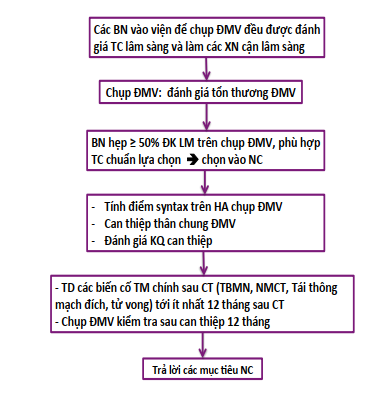 3.8. THU THẬP DỮ LIỆU - PHƯƠNG PHÁP TIẾN HÀNH:
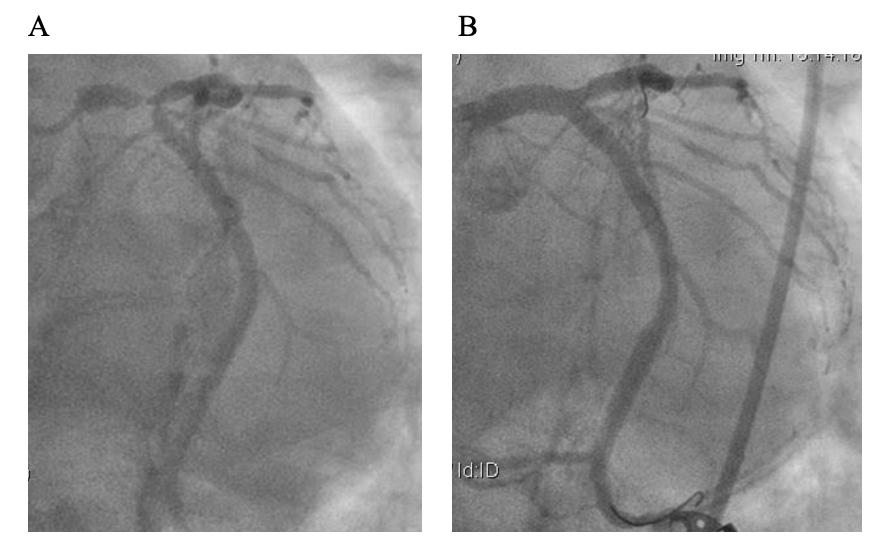 4
ĐỐI TƯỢNG VÀ PHƯƠNG PHÁP NGHIÊN CỨU
3.9. CÔNG CỤ
Tất cả các dữ liệu nghiên cứu được xử lý theo phần mềm thống kê y học Stata 13.0
Các biến số định lượng có phân phối bình thường được trình bày dưới dạng giá trị trung bình và độ lệch chuẩn
Kiểm định sự khác biệt của biến số định lượng có phân phối bình thường của 2 nhóm được thực hiện bằng phép kiểm t-test
Biến số định tính được trình bày theo tần suất và tỉ lệ phần trăm. So sánh sự khác biệt giữa các tỉ lệ bằng phép kiểm chi bình phương (có hiệu chỉnh exact Fisher). Giá trị P < 0,05 được xem là có ý nghĩa thống kê
KẾT QUẢ VÀ BÀN LUẬN
4
4.1. Đặc điểm lâm sàng
- Tuổi trung bình của bệnh nhân trong nghiên cứu khá cao
- Tỷ lệ mắc THA, Đái tháo đường, Rối loan lipid máu cao
KẾT QUẢ VÀ BÀN LUẬN
4
4.1. Đặc điểm lâm sàng
- Đa phần bệnh nhân nhập viện với chẩn đoán hội chứng động mạch vành cấp tính. 
- Tỷ lệ tử vong chung là 18,6%
- Tỷ lệ tử vong trong thời gian nằm viện là 5,1%, sau 1 năm là 11,9%
- Thời gian nằm viện trung bình là 12,4 ± 1,3 ngày
KẾT QUẢ VÀ BÀN LUẬN
4
4.2. Đặc điểm cận lâm sàng
Đa phần bệnh nhân lúc nhập viện không có tình trạng thiếu máu, rối loạn chức năng thận mức độ nhẹ
Tỷ lệ tương đối lớn BN có rối loạn lipid máu
Đa số bệnh nhân có có nhịp xoang trên ECG, chức năng tâm thu thất trái bảo tồn hay giảm nhẹ
KẾT QUẢ VÀ BÀN LUẬN
4
4.2. Chi tiết thủ thuật can thiệp
KẾT QUẢ VÀ BÀN LUẬN
4
4.2. Chi tiết thủ thuật can thiệp
KẾT QUẢ VÀ BÀN LUẬN
4
4.2. Chi tiết thủ thuật can thiệp
KẾT QUẢ VÀ BÀN LUẬN
4
4.3. Kết cục thủ thuật can thiệp
KẾT QUẢ VÀ BÀN LUẬN
4
4.3. Kết cục nội viện
KẾT QUẢ VÀ BÀN LUẬN
4
4.3. Kết cục sau 30 ngày
KẾT QUẢ VÀ BÀN LUẬN
4
4.3. Kết cục sau một năm
KẾT QUẢ VÀ BÀN LUẬN
4
4.3. Phân tích hồi quy các yếu tố liên quan tới kết cục sau can thiệp
KẾT QUẢ VÀ BÀN LUẬN
4
4.5. So sánh với các nghiên cứu khác trên thế giới
KẾT LUẬN
5
- Tỷ lệ MACE sau 1 năm trong nghiên cứu của chúng tôi là 18,6%
- Không có sự khác biệt đáng kể về kết quả của kỹ thuật PCI giữa bệnh nhân ACS và bệnh nhân CCS 
- Can thiệp mạch vành qua da (PCI) được coi là một phương pháp thay thế an toàn cho những bệnh nhân cần tái thông mạch máu khi CABG không phải là phương pháp được ưu tiên
[Speaker Notes: Trong thử nghiệm EXCEL, tỷ lệ xảy ra các biến cố nghiêm trọng sau 30 ngày ở nhóm PCI là khá thấp (4,9%). Tuy nhiên, sau 3 năm, kết cục chính của MACCE tăng lên 15,4% và 22% sau 5 năm [9] .
Thử nghiệm NOBEL cũng ghi nhận tỷ lệ MACCE 30 ngày trên nhóm bệnh nhân PCI thấp (2,5%). Tuy nhiên, sau 5 năm, con số này tăng lên 28,9% [10] . 
Kết quả mười năm của thử nghiệm PRECOMBAT đã ghi nhận tỷ lệ MACE và tử vong do mọi nguyên nhân ở nhóm PCI là 18,2% [11]]
HẠN CHẾ CỦA NGHIÊN CỨU
5
- Cỡ mẫu tương đối nhỏ và thời gian theo dõi chỉ một năm. 
- Chưa đánh giá các tổn thương trong LM và hướng dẫn các thủ thuật bằng các kỹ thuật bổ sung như IVUS, FFR hoặc OCT
- Một số bệnh nhân chưa được khảo sát mạch vành thường quy tại thời điểm 12 tháng
TÀI LIỆU THAM KHẢO – PHỤ LỤC
1. Dương Thu Anh (2009), "Nghiên cứu hiệu quả điều trị can thiệp qua da tổn thương thân chung động mạch vành trái", Đại học Y Dược Hà Nội.
2. Black A., Cortina R., Bossi I., Choussat R., Fajadet J., et al. (2001), "Unprotected left main coronary artery stenting: correlates of midterm survival and impact of patient selection". J Am Coll Cardiol,  37  (3), pp. 832-8.
3. Boucek R. J., Takeshita R.,  Brady A. H. (1965), "Microanatomy and intramural physical forces within the coronary arteries (man)". Anat Rec,  153  (3), pp. 233-41.
4. Chaitman B. R., Bourassa M. G., Davis K., Rogers W. J., Tyras D. H., et al. (1981), "Angiographic prevalence of high-risk coronary artery disease in patient subsets (CASS)". Circulation,  64  (2), pp. 360-7.
5. Gupta R., Gurm H. S., Bhatt D. L., Chew D. P.,  Ellis S. G. (2005), "Renal failure after percutaneous coronary intervention is associated with high mortality". Catheter Cardiovasc Interv,  64  (4), pp. 442-8.
XIN CẢM ƠN HỘI NGHỊ !